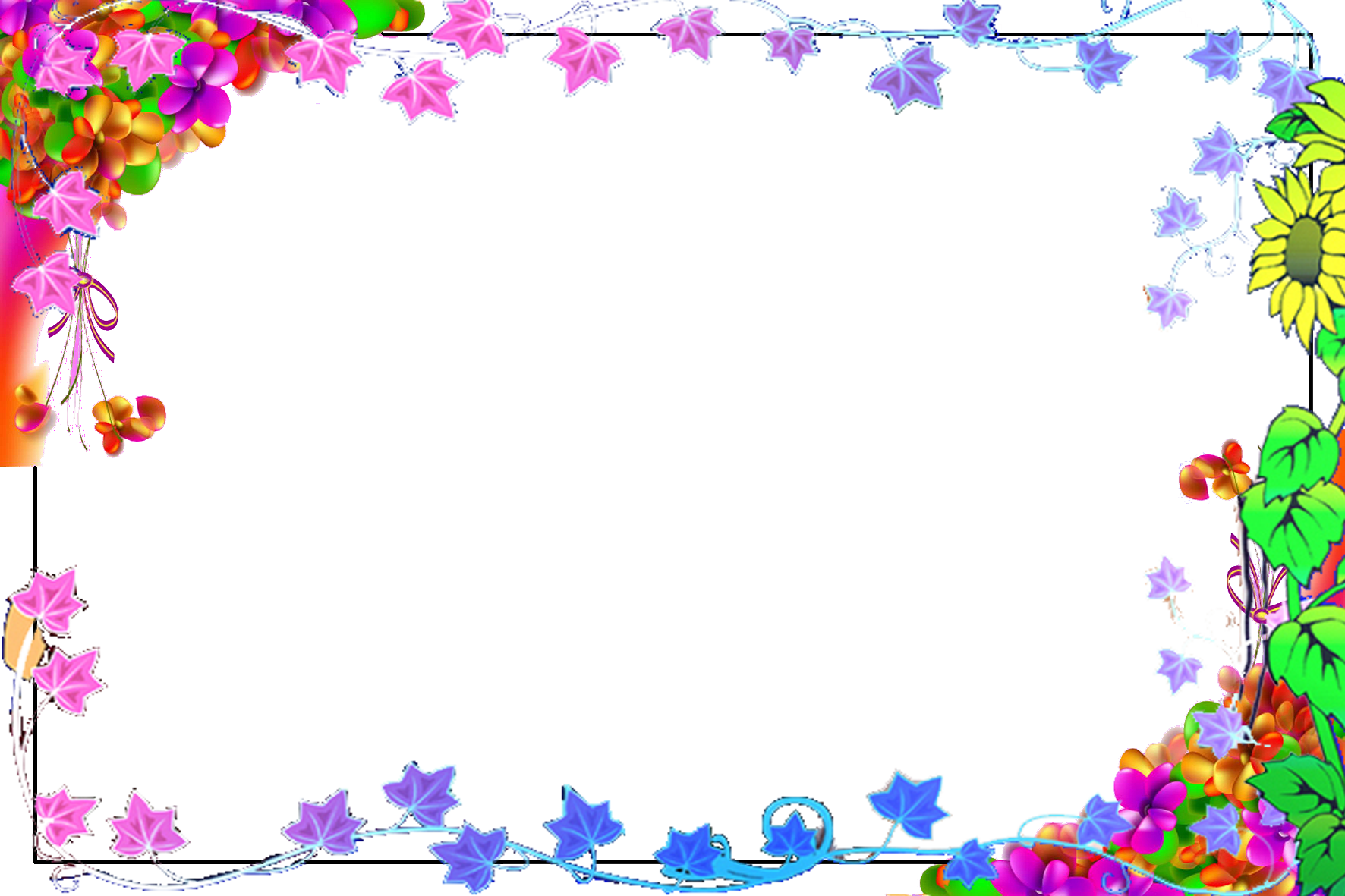 TRƯỜNG TIỂU HỌC VŨ XUÂN THIỀU
Nhiệt liệt chào mừng các thầy cô giáo về dự giờ thăm lớp
Giáo viên: Dương Thị Khuê
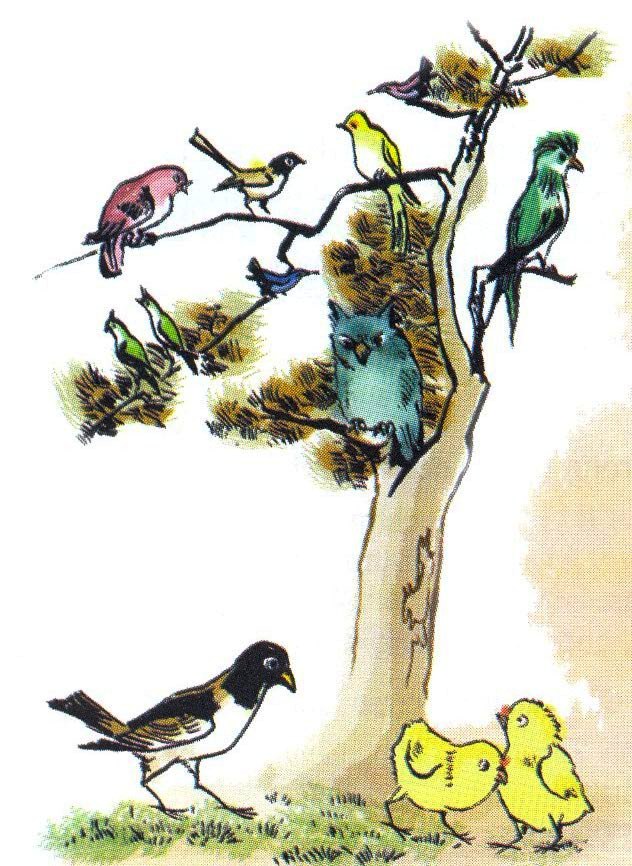 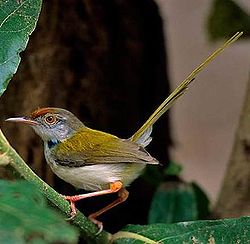 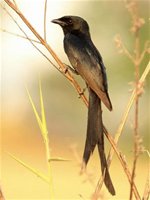 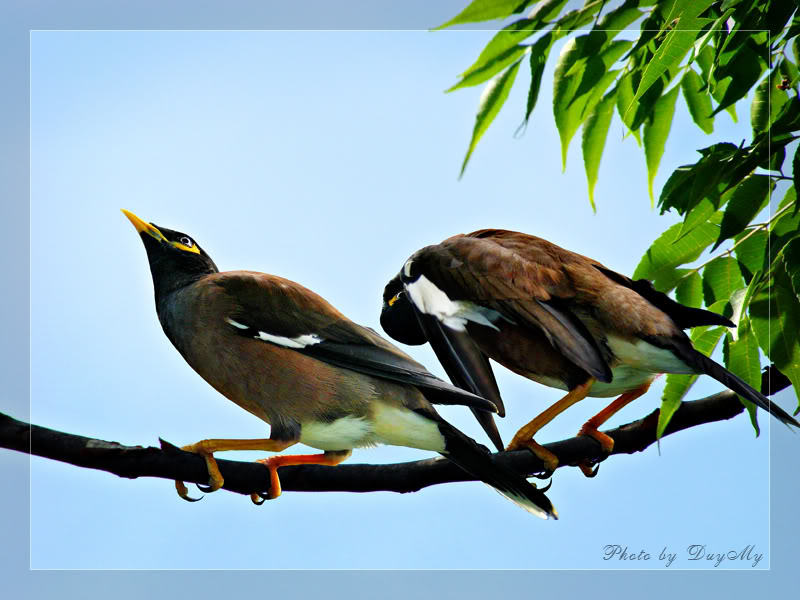 Chim chèo bẻo
Sáo
Chim sâu
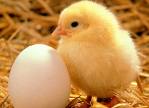 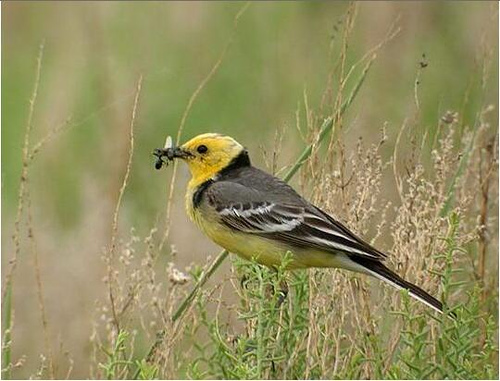 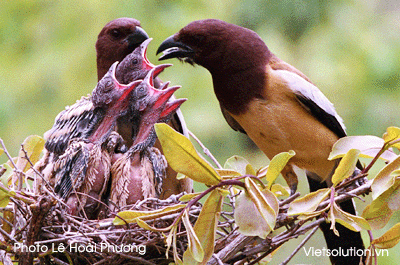 Chim chìa vôi
Chim khách
Gà con
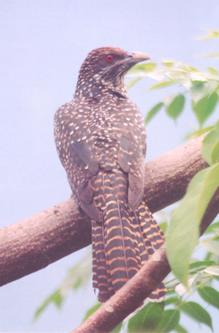 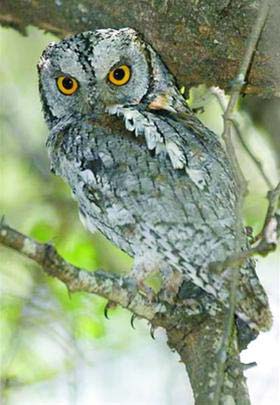 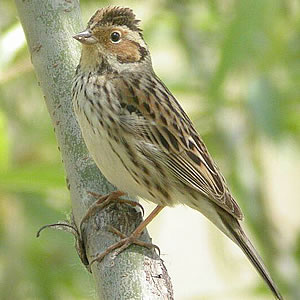 Chim sẻ
TU HÚ
Cú mèo
Vè chim
Hay chạy lon xon           Tính hay mách lẻo   
Là gà mới nở                  Thím khách  trước nhà          
Vừa đi vừa nhảy             Hay nhặt lân la
Là em sáo xinh               Là bà chim sẻ
Hay nói linh tinh             Có tình có nghĩa
Là con liếu điếu              Là mẹ chim sâu
Hay nghịch hay tếu        Giục hè đến mau
Là cậu chìa vôi               Là cô tu hú
Hay chao đớp mồi          Nhấp nhem buồn ngủ 
Là chim chèo bẻo           Là bác cú mèo...
Vè chim
Hay chạy ……….          Tính hay………...........
Là gà ……………          Thím khách  trước….          
Vừa đi vừa ……...          Hay nhặt …………….
Là em…………....          Là bà…………………
Hay nói ………….          Có tình……………….
Là con liếu ………          Là mẹ chim sâu
Hay nghịch ……...          Giục hè……………….
Là cậu ……….......         Là cô ………………..
Hay chao…………         Nhấp nhem buồn…... 
Là chim chèo ……          Là bác ......................
Vè chim
Hay chạy ……….          Tính hay………...........
Là gà ……………          Thím khách………….          
Vừa……… ……...          Hay nhặt …………….
Là em…………....          Là bà…………………
Hay nói ………….          Có tình……………….
Là con…... ………          Là mẹ………………..
Hay nghịch ……...          Giục hè……………  .
Là cậu ……….......          Là cô ………………..
Hay…….…………         Nhấp nhem……..…... 
Là chim……. ……          Là bác ......................